Exploration, exploitation, and resistance: how did Europeans make connections in Africa and the America’s 1500-1900?
How accurate is it to say that European exploration to Africa and the America’s in 1500-1900 always ended in exploitation?
How accurate is it to say that European exploration to Africa and the America’s in 1500-1900 always ended in exploitation?
Activity 1a: Sort the examples into factors: *social *political *economic

Activity 1b: Label the examples: Exploitation (Ex) or Resistance (Re)
Exploitation  Resistance
Activity 1c: Explain one consequence of connections made with Europeans
Write a paragraph in your book to explain one of the consequences. 
Choose a factor (e.g. economic).
Give an example of the consequence (e.g. West African countries were left poor)
Explain if it was an example of exploitation or resistance.
Challenge: Add extra detail from our previous lessons, and explain if it was long- or short-term.
Challenge: Can you add a second example for the same point, and explain it in detail?
Activity 1d: Mark your answerUse the checklist below to give yourself a mark out of 6.
Use the checklist below to give yourself a mark out of 4.
Factor – 1 mark
Example – 1 mark
Exploitation/resistance? – 1 mark
Bonus points:
Very detailed explanation – 1 mark
 
What went well? 
 
 
What could you improve next time?
How accurate is it to say that European exploration to Africa and the America’s in 1500-1900 always ended in exploitation?   Activity 2: Tick the phrase you think best answers the question. Write a PEE paragraph to explain your choiceAlways accurate		Sometimes accurate	Never accurate
Source C: Before and after photos of young Thomas Moore at the Regina Indian Industrial School. Four years after enrolling, Moore was sent home ill with tuberculosis and soon died.
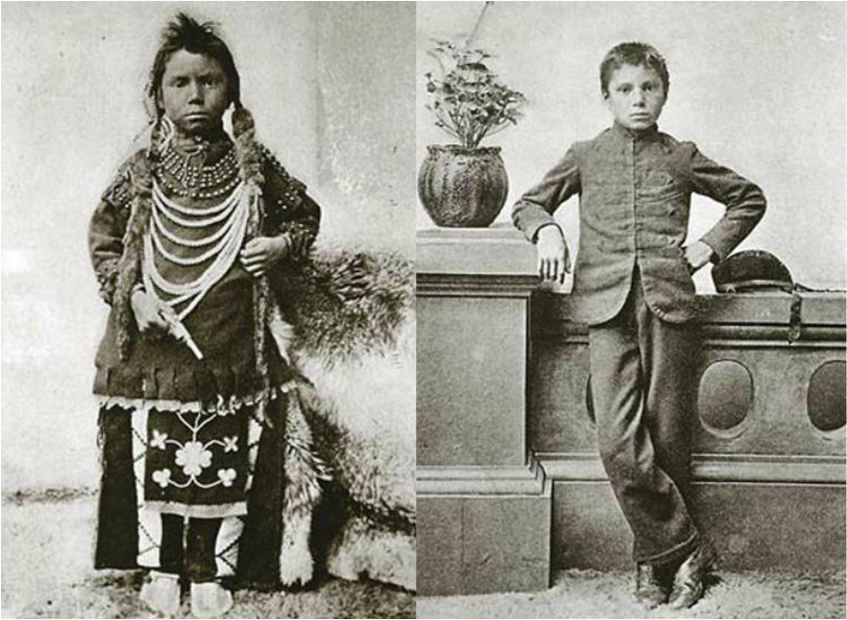 Source A: A 1879 Report on Industrial Schools for Indians and ‘Half-Breeds’ (Half-Breeds was a racist way to refer to someone with mixed heritage): 
‘…if anything is to be done with the Indian, we must catch him very young. The children must be kept constantly within the circle of civilized conditions. (Davin 1879, 12)’
Final thoughts…Read the sources: What can we learn about European attitudes towards the Indigenous in the 1800s?
What was it like to be an indigenous person in 1900 America?
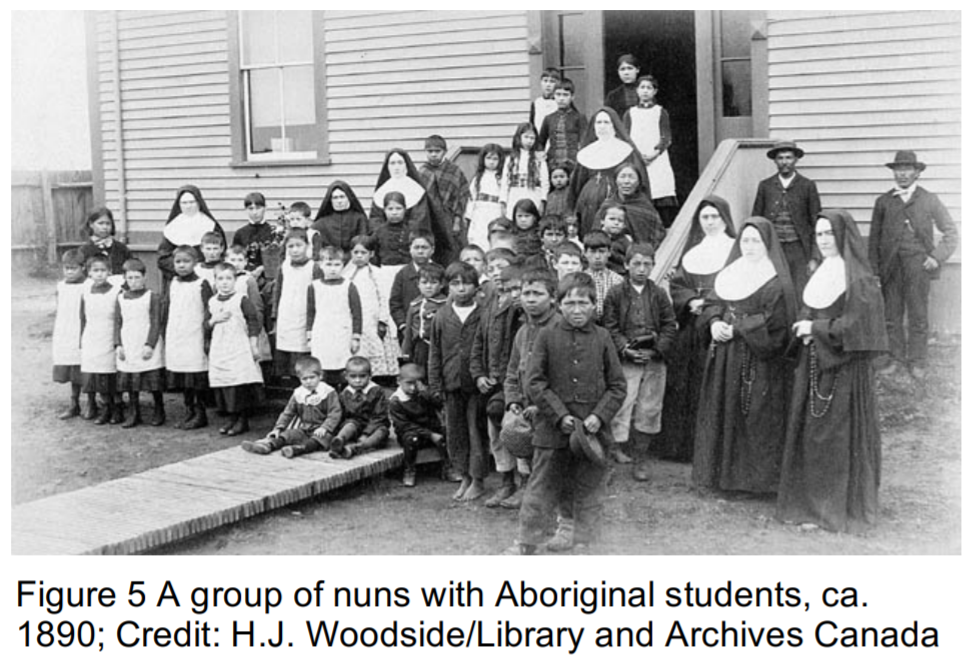 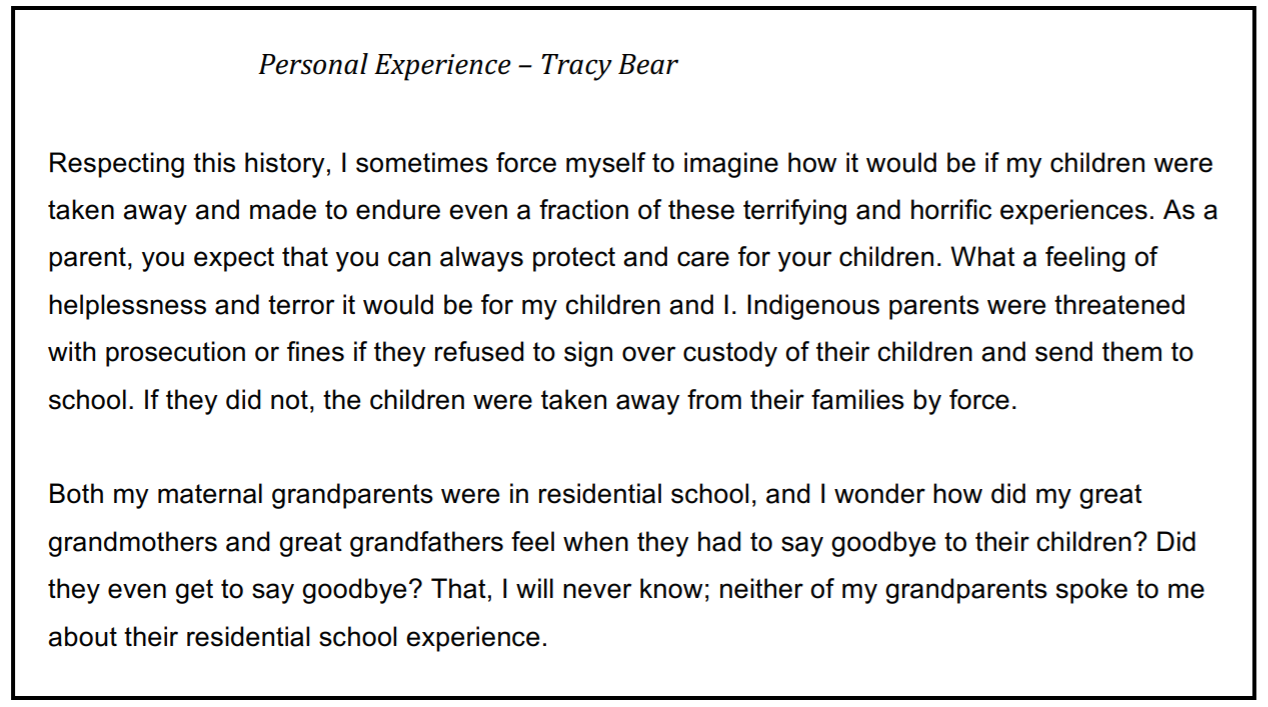